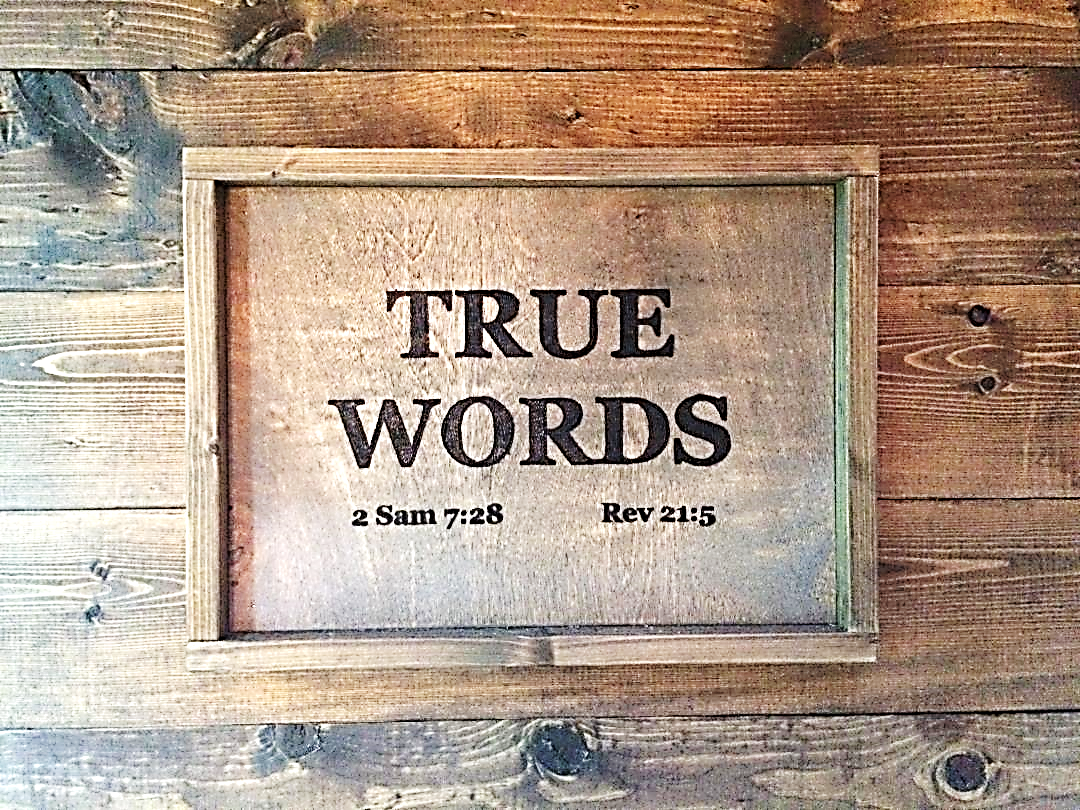 SERMON TITLE
Rejecting God And What Happens
Genesis 2:16-17   And the LORD God commanded the man, saying, Of every tree of the garden thou mayest freely eat:  17 But of the tree of the knowledge of good and evil, thou shalt not eat of it: for in the day that thou eatest thereof thou shalt surely die.
True Words Christian Church
Genesis 3:1-3   Now the serpent was more subtil than any beast of the field which the LORD God had made. And he said unto the woman, Yea, hath God said, Ye shall not eat of every tree of the garden?  2 And the woman said unto the serpent, We may eat of the fruit of the trees of the garden:  3 But of the fruit of the tree which is in the midst of the garden, God hath said, Ye shall not eat of it, neither shall ye touch it, lest ye die.
True Words Christian Church
Genesis 3:17   And unto Adam he said, Because thou hast hearkened unto the voice of thy wife, and hast eaten of the tree, of which I commanded thee, saying, Thou shalt not eat of it: cursed is the ground for thy sake; in sorrow shalt thou eat of it all the days of thy life;
True Words Christian Church
Genesis 3:18-19   Thorns also and thistles shall it bring forth to thee; and thou shalt eat the herb of the field;  19 In the sweat of thy face shalt thou eat bread, till thou return unto the ground; for out of it wast thou taken: for dust thou art, and unto dust shalt thou return.
True Words Christian Church
Genesis 4:1-2   And Adam knew Eve his wife; and she conceived, and bare Cain, and said, I have gotten a man from the LORD.  2 And she again bare his brother Abel. And Abel was a keeper of sheep, but Cain was a tiller of the ground.
True Words Christian Church
Genesis 4:3-5   And in process of time it came to pass, that Cain brought of the fruit of the ground an offering unto the LORD.  4 And Abel, he also brought of the firstlings of his flock and of the fat thereof. And the LORD had respect unto Abel and to his offering:  5 But unto Cain and to his offering he had not respect. And Cain was very wroth, and his countenance fell.
True Words Christian Church
Genesis 4:6-7   And the LORD said unto Cain, Why art thou wroth? and why is thy countenance fallen?  7 If thou doest well, shalt thou not be accepted? and if thou doest not well, sin lieth at the door. And unto thee shall be his desire, and thou shalt rule over him.
True Words Christian Church
Genesis 7:5   And Noah did according unto all that the LORD commanded him.
True Words Christian Church
2 Timothy 2:15-16   Study to shew thyself approved unto God, a workman that needeth not to be ashamed, rightly dividing the word of truth.  16 But shun profane and vain babblings: for they will increase unto more ungodliness.
True Words Christian Church
Proverbs 15:28   The heart of the righteous studieth to answer: but the mouth of the wicked poureth out evil things.
True Words Christian Church
Judges 2:6-7   And when Joshua had let the people go, the children of Israel went every man unto his inheritance to possess the land.  7 And the people served the LORD all the days of Joshua, and all the days of the elders that outlived Joshua, who had seen all the great works of the LORD, that he did for Israel.
True Words Christian Church
Judges 2:8-9   And Joshua the son of Nun, the servant of the LORD, died, being an hundred and ten years old.  9 And they buried him in the border of his inheritance in Timnath-heres, in the mount of Ephraim, on the north side of the hill Gaash.
True Words Christian Church
Judges 2:10-11   And also all that generation were gathered unto their fathers: and there arose another generation after them, which knew not the LORD, nor yet the works which he had done for Israel.  11 And the children of Israel did evil in the sight of the LORD, and served Baalim:
True Words Christian Church
Judges 2:12-13   And they forsook the LORD God of their fathers, which brought them out of the land of Egypt, and followed other gods, of the gods of the people that were round about them, and bowed themselves unto them, and provoked the LORD to anger.  13 And they forsook the LORD, and served Baal and Ashtaroth.
True Words Christian Church
Judges 2:14   And the anger of the LORD was hot against Israel, and he delivered them into the hands of spoilers that spoiled them, and he sold them into the hands of their enemies round about, so that they could not any longer stand before their enemies.
True Words Christian Church
Judges 2:15   Whithersoever they went out, the hand of the LORD was against them for evil, as the LORD had said, and as the LORD had sworn unto them: and they were greatly distressed.
True Words Christian Church
Judges 2:16-17   Nevertheless the LORD raised up judges, which delivered them out of the hand of those that spoiled them.  17 And yet they would not hearken unto their judges, but they went a whoring after other gods, and bowed themselves unto them: they turned quickly out of the way which their fathers walked in, obeying the commandments of the LORD; but they did not so.
True Words Christian Church
Judges 2:18   And when the LORD raised them up judges, then the LORD was with the judge, and delivered them out of the hand of their enemies all the days of the judge: for it repented the LORD because of their groanings by reason of them that oppressed them and vexed them.
True Words Christian Church
Joshua 24:15   And if it seem evil unto you to serve the LORD, choose you this day whom ye will serve; whether the gods which your fathers served that were on the other side of the flood, or the gods of the Amorites, in whose land ye dwell: but as for me and my house, we will serve the LORD.
True Words Christian Church
Joshua 24:16   And the people answered and said, God forbid that we should forsake the LORD, to serve other gods;
True Words Christian Church
Joshua 24:18   And the LORD drave out from before us all the people, even the Amorites which dwelt in the land: therefore will we also serve the LORD; for he is our God.
True Words Christian Church
Joshua 24:19-20   And Joshua said unto the people, Ye cannot serve the LORD: for he is an holy God; he is a jealous God; he will not forgive your transgressions nor your sins.  20 If ye forsake the LORD, and serve strange gods, then he will turn and do you hurt, and consume you, after that he hath done you good.
True Words Christian Church
Joshua 24:21   And the people said unto Joshua, Nay; but we will serve the LORD.
True Words Christian Church
Joshua 24:22   And Joshua said unto the people, Ye are witnesses against yourselves that ye have chosen you the LORD, to serve him. And they said, We are witnesses.
True Words Christian Church
Joshua 24:23   Now therefore put away, said he, the strange gods which are among you, and incline your heart unto the LORD God of Israel.
True Words Christian Church
Joshua 24:24   And the people said unto Joshua, The LORD our God will we serve, and his voice will we obey.
True Words Christian Church
Joshua 24:26-27   And Joshua wrote these words in the book of the law of God, and took a great stone, and set it up there under an oak, that was by the sanctuary of the LORD.  27 And Joshua said unto all the people, Behold, this stone shall be a witness unto us; for it hath heard all the words of the LORD which he spake unto us: it shall be therefore a witness unto you, lest ye deny your God.
True Words Christian Church
1 Samuel 8:4-6   Then all the elders of Israel gathered themselves together, and came to Samuel unto Ramah,  5 And said unto him, Behold, thou art old, and thy sons walk not in thy ways: now make us a king to judge us like all the nations.  6 But the thing displeased Samuel, when they said, Give us a king to judge us. And Samuel prayed unto the LORD.
True Words Christian Church
1 Samuel 8:7   And the LORD said unto Samuel, Hearken unto the voice of the people in all that they say unto thee: for they have not rejected thee, but they have rejected me, that I should not reign over them.
True Words Christian Church
1 Samuel 8:8   According to all the works which they have done since the day that I brought them up out of Egypt even unto this day, wherewith they have forsaken me, and served other gods, so do they also unto thee.
True Words Christian Church
1 Samuel 8:11   And he said, This will be the manner of the king that shall reign over you: He will take your sons, and appoint them for himself, for his chariots, and to be his horsemen; and some shall run before his chariots.
True Words Christian Church
1 Samuel 8:12   And he will appoint him captains over thousands, and captains over fifties; and will set them to ear his ground, and to reap his harvest, and to make his instruments of war, and instruments of his chariots.
True Words Christian Church
1 Samuel 8:13   And he will take your daughters to be confectionaries, and to be cooks, and to be bakers.
True Words Christian Church
1 Samuel 8:14   And he will take your fields, and your vineyards, and your oliveyards, even the best of them, and give them to his servants.
True Words Christian Church
1 Samuel 8:15   And he will take the tenth of your seed, and of your vineyards, and give to his officers, and to his servants.
True Words Christian Church
1 Samuel 8:16   And he will take your menservants, and your maidservants, and your goodliest young men, and your asses, and put them to his work.
True Words Christian Church
1 Samuel 8:17   He will take the tenth of your sheep: and ye shall be his servants.
True Words Christian Church
1 Samuel 8:18   And ye shall cry out in that day because of your king which ye shall have chosen you; and the LORD will not hear you in that day.
True Words Christian Church
1 Samuel 8:19-20   Nevertheless the people refused to obey the voice of Samuel; and they said, Nay; but we will have a king over us;  20 That we also may be like all the nations; and that our king may judge us, and go out before us, and fight our battles.
True Words Christian Church
1 Samuel 10:18   And said unto the children of Israel, Thus saith the LORD God of Israel, I brought up Israel out of Egypt, and delivered you out of the hand of the Egyptians, and out of the hand of all kingdoms, and of them that oppressed you:
True Words Christian Church
1 Samuel 10:19   And ye have this day rejected your God, who himself saved you out of all your adversities and your tribulations; and ye have said unto him, Nay, but set a king over us. Now therefore present yourselves before the LORD by your tribes, and by your thousands.
True Words Christian Church
1 Samuel 15:22   And Samuel said, Hath the LORD as great delight in burnt offerings and sacrifices, as in obeying the voice of the LORD? Behold, to obey is better than sacrifice, and to hearken than the fat of rams.
True Words Christian Church
1 Samuel 15:23   For rebellion is as the sin of witchcraft, and stubbornness is as iniquity and idolatry. Because thou hast rejected the word of the LORD, he hath also rejected thee from being king.
True Words Christian Church
2 Kings 17:20   And the LORD rejected all the seed of Israel, and afflicted them, and delivered them into the hand of spoilers, until he had cast them out of his sight.
True Words Christian Church
Jeremiah 6:19   Hear, O earth: behold, I will bring evil upon this people, even the fruit of their thoughts, because they have not hearkened unto my words, nor to my law, but rejected it.
True Words Christian Church
Jeremiah 8:9   The wise men are ashamed, they are dismayed and taken: lo, they have rejected the word of the LORD; and what wisdom is in them?
True Words Christian Church
Jeremiah 8:10   Therefore will I give their wives unto others, and their fields to them that shall inherit them: for every one from the least even unto the greatest is given to covetousness, from the prophet even unto the priest every one dealeth falsely.
True Words Christian Church
Jeremiah 8:13   I will surely consume them, saith the LORD: there shall be no grapes on the vine, nor figs on the fig tree, and the leaf shall fade; and the things that I have given them shall pass away from them.
True Words Christian Church
Jeremiah 8:17   For, behold, I will send serpents, cockatrices, among you, which will not be charmed, and they shall bite you, saith the LORD.
True Words Christian Church
Hosea 4:6   My people are destroyed for lack of knowledge: because thou hast rejected knowledge, I will also reject thee, that thou shalt be no priest to me: seeing thou hast forgotten the law of thy God, I will also forget thy children.
True Words Christian Church
Mark 7:9   And he said unto them, Full well ye reject the commandment of God, that ye may keep your own tradition.
True Words Christian Church
John 6:47   Verily, verily, I say unto you, He that believeth on me hath everlasting life.
True Words Christian Church
True Words Christian Church
Romans 3:28   Therefore we conclude that a man is justified by faith without the deeds of the law.
True Words Christian Church
Romans 5:1   Therefore being justified by faith, we have peace with God through our Lord Jesus Christ:
True Words Christian Church
Galatians 2:16   Knowing that a man is not justified by the works of the law, but by the faith of Jesus Christ, even we have believed in Jesus Christ, that we might be justified by the faith of Christ, and not by the works of the law: for by the works of the law shall no flesh be justified.
True Words Christian Church
Galatians 3:8   And the scripture, foreseeing that God would justify the heathen through faith, preached before the gospel unto Abraham, saying, In thee shall all nations be blessed.
True Words Christian Church
Galatians 3:14   That the blessing of Abraham might come on the Gentiles through Jesus Christ; that we might receive the promise of the Spirit through faith.
True Words Christian Church
John 12:46-47   I am come a light into the world, that whosoever believeth on me should not abide in darkness.  47 And if any man hear my words, and believe not, I judge him not: for I came not to judge the world, but to save the world.
True Words Christian Church
John 12:48   He that rejecteth me, and receiveth not my words, hath one that judgeth him: the word that I have spoken, the same shall judge him in the last day.
True Words Christian Church
Hebrews 6:8   But that which beareth thorns and briers is rejected, and is nigh unto cursing; whose end is to be burned.
True Words Christian Church
John 14:2   In my Father's house are many mansions: if it were not so, I would have told you. I go to prepare a place for you.
True Words Christian Church
Revelation 7:17   For the Lamb which is in the midst of the throne shall feed them, and shall lead them unto living fountains of waters: and God shall wipe away all tears from their eyes.
True Words Christian Church
Revelation 21:4   And God shall wipe away all tears from their eyes; and there shall be no more death, neither sorrow, nor crying, neither shall there be any more pain: for the former things are passed away.
True Words Christian Church